Муниципальное бюджетное общеобразовательное учреждениесредняя общеобразовательная школа с. Ярославкамуниципального района Дуванский районРеспублики Башкортостан
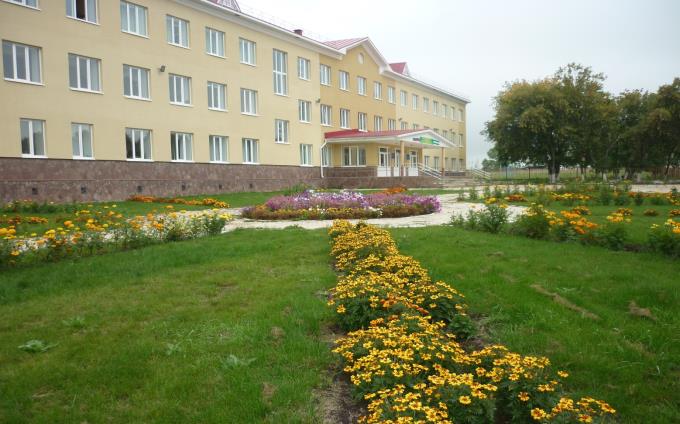 Реализации проекта «Доступная среда»
Цель: обеспечение доступности образовательной среды детям с ограниченными возможностями здоровья и создание условий, позволяющих сделать пребывание ребёнка в образовательном учреждении комфортным.
Задачи проекта:
1. создание условий  для развития инклюзивного образования, в том числе создания безбарьерной школьной среды для детей-инвалидов;
2. помощь детям с ограниченными возможностями здоровья в оценке их личностных характеристик, формировании адекватного представления о болезни;
3. организация индивидуального образовательного процесса в ОУ по индивидуальным образовательным программам, ориентированным на интересы и возможности ребенка; 
4. помощь детям и родителям в преодолении стереотипов мышления о непреодолимости ограничений, накладываемых болезнью; обучение родителей коррекционно-развивающему взаимодействию с ребенком;
Задачи проекта:
5. выявление творческого потенциала у детей с ограниченными возможностями здоровья, путем включения в разнообразные виды деятельности совместно со здоровыми детьми ОУ (утренники, посещение театрализованных мероприятий, викторины, тренинги, беседы и т.д.); 
6. анализ комплексной диагностики развития ребенка;
7. разработка модели взаимодействия с родителями и социумом, успешной социализации детей в социуме;
8.обеспечение повышения профессиональной компетентности педагогов по проблеме инклюзивного образования;
9. выявление творческого потенциала у детей с ограниченными возможностями здоровья, путем включения в разнообразные виды деятельности совместно со здоровыми детьми ОУ (утренники, посещение театрализованных  мероприятий, викторины, тренинги, беседы и т.д.)
Сроки реализации2016-2020 г.г.
Автор – разработчик:
Администрация, педагогический коллектив МБОУ  СОШ 
с. Ярославка, заместитель директора по ВР Рухтина С.Ю.


Исполнители:
Администрация , педагогический, ученический, родительский коллективы МБОУ  СОШ с. Ярославка
Объемы и источники финансирования Программы
Финансовые поступления по федеральной программе «Доступная среда» в Республике Башкортостан, Муниципальный бюджет
Система контроля
Координацию работ и  контроль за  исполнением Проекта осуществляет администрация школы.
Контроль  за целевым использованием финансовых средств осуществляет директор школы.
Необходимость разработки и внедрения модели инклюзивного образования обусловлена объективными факторами:
Общая численность населения  Республики Башкортостан по состоянию на 1 января 2015года -4,1 мин. человек, из них инвалидов-300,2 тысячи человек. Доля инвалидов в общей численности населения -7,3%. Среди общего количества инвалидов-4964 инвалида-колясочника,4222 инвалида по слуху,9268- инвалида по зрению.
В  МБОУ СОШ  с. Ярославка  обучается 20 детей с ОВЗ из них -19 учащихся с задержкой психического развития, 1 учащийся с умственной отсталостью.
4– инвалида,  из них   2 учащихся  имеют диагноз  вр. тугоухость получают образование   в школе , 2 учащихся имеют диагноз ДЦП инвалиды -колясочники обучаются на дому  с использованием дистанционных образовательных технологий.
По результатам опроса родителей, данная услуга востребована.
Аналитические данные по состоянию и функционированию образовательного учреждения указывают, что в  МБОУ СОШ с. Ярославка  для реализации инклюзивного образования имеется ряд условий:
1. Валеологическая направленность воспитательно-образовательного процесса в соответствии с образовательной программой;
2. Создано  информационно-методическое обеспечение воспитательно-образовательного процесса, разработан пакет документов для проведения мониторинга качества образования;
3. Накоплен положительный опыт реализации различных моделей интегрированного образования детей с разными возможностями;
4. Налажено взаимодействие  МБОУ СОШ с. Ярославка с социальным окружением (семья, поликлиника, спортивная школа, библиотека, музыкальная школа);
5. Отмечается положительная динамика роста профессиональной компетентности и повышения творческой инициативы педагогов, появления у них желания работать в инновационном режиме.
В  МБОУ СОШ  с. Ярославка  проводится изменение инфраструктуры школы, оснащение учебного заведения специальным оборудованием
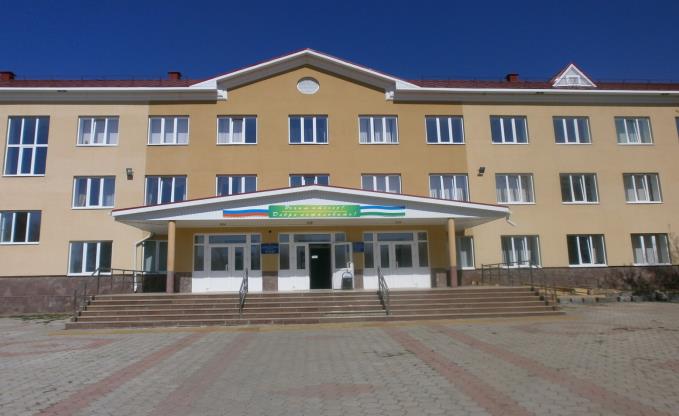 РЕСУРСЫ МБОУ СОШ с.Ярославка, ПОДДЕРЖИВАЮЩИЕ  РЕАЛИЗАЦИЮ ПРОГРАММЫ«Доступная среда»
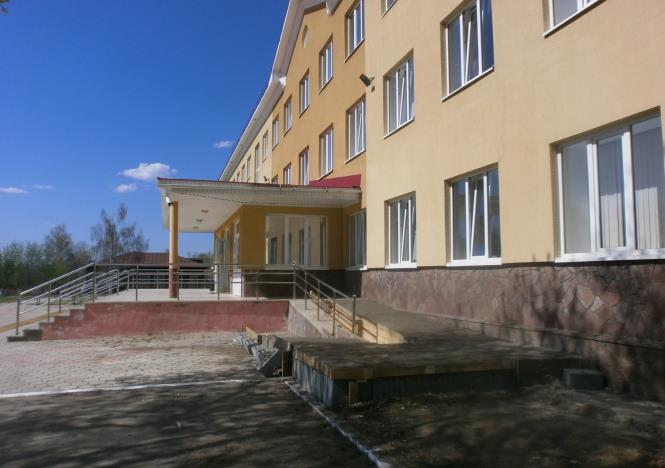 Противоскользящая полоса на самоклеящейся основеРулонное резиновое противоскользящее покрытиеРазделительный поручень на входную лестницу
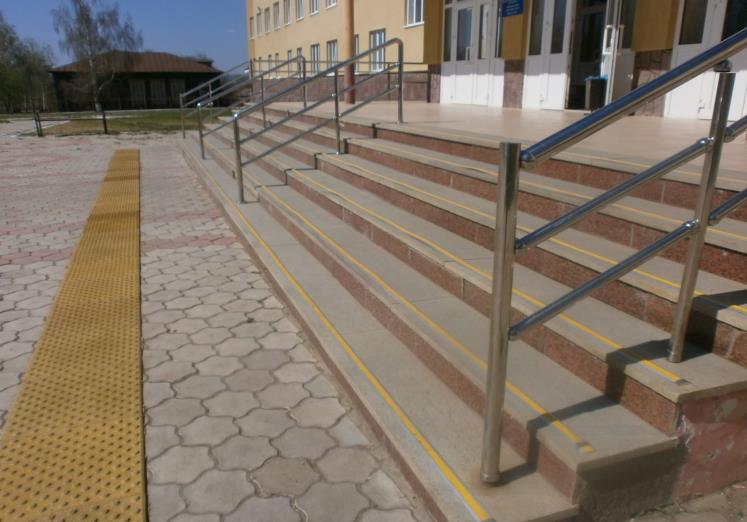 поручень для инвалидов настенный
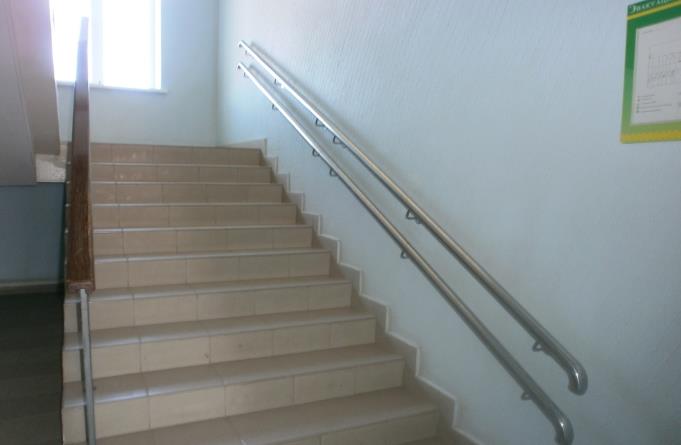 подъёмник лестничный универсальный мобильный БАРС УГП-130
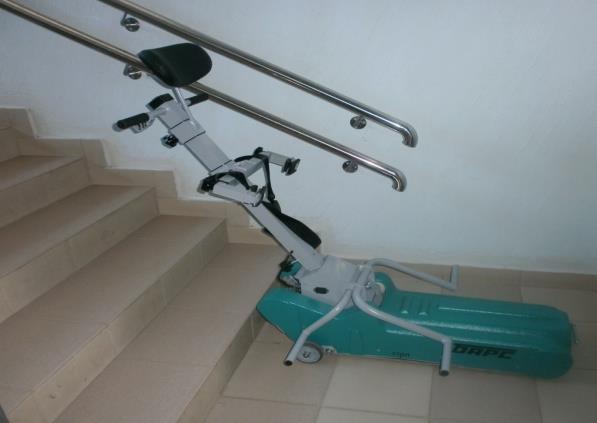 туалетная комната
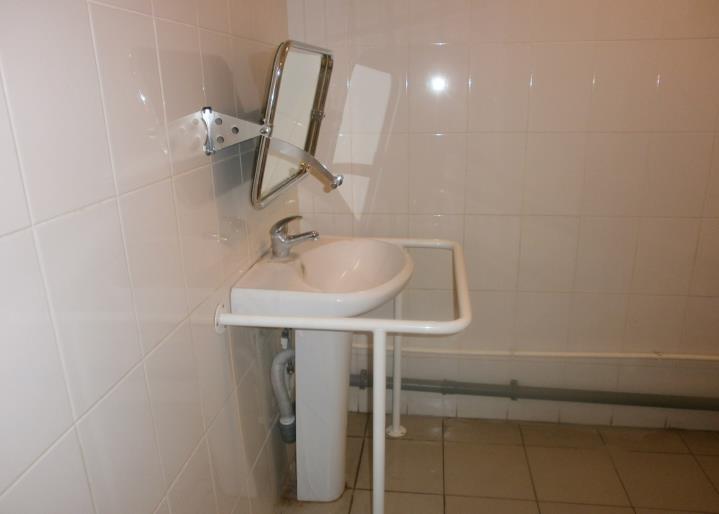 Материально-технические ресурсы
В школе имеется оборудованный спортивный зал, медицинский кабинет, тренажерный зал, компьютерные классы, предметные кабинеты. 
Работает читальный зал, библиотека,  актовый  зал.
тренажерный зал
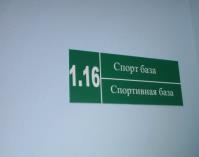 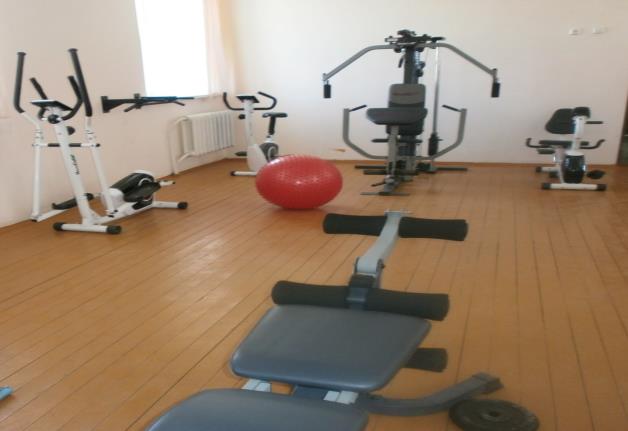 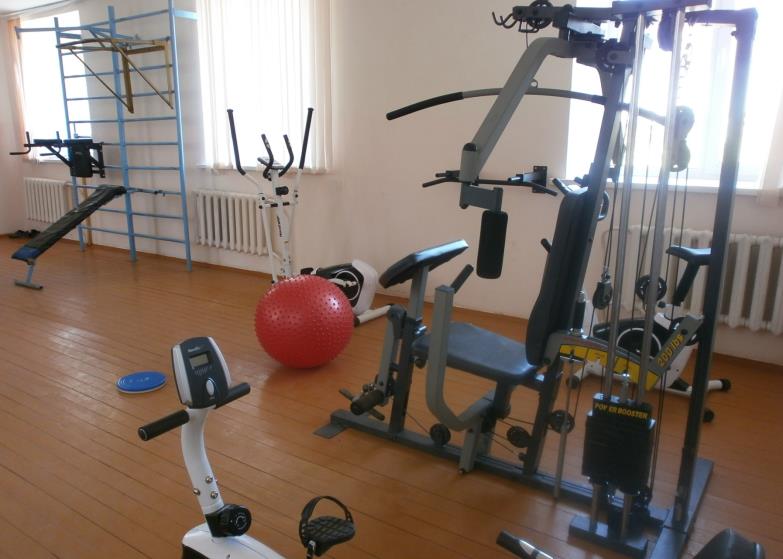 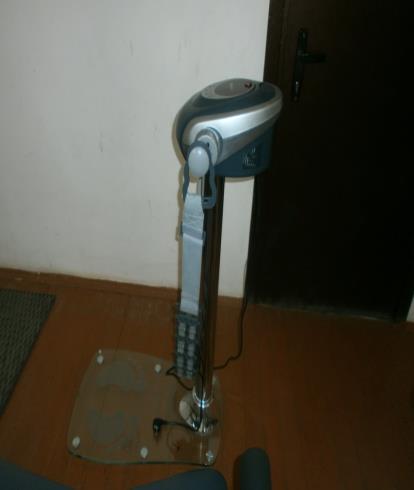 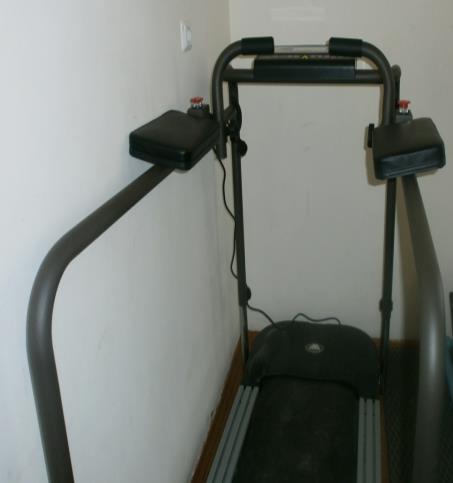 спортивный зал
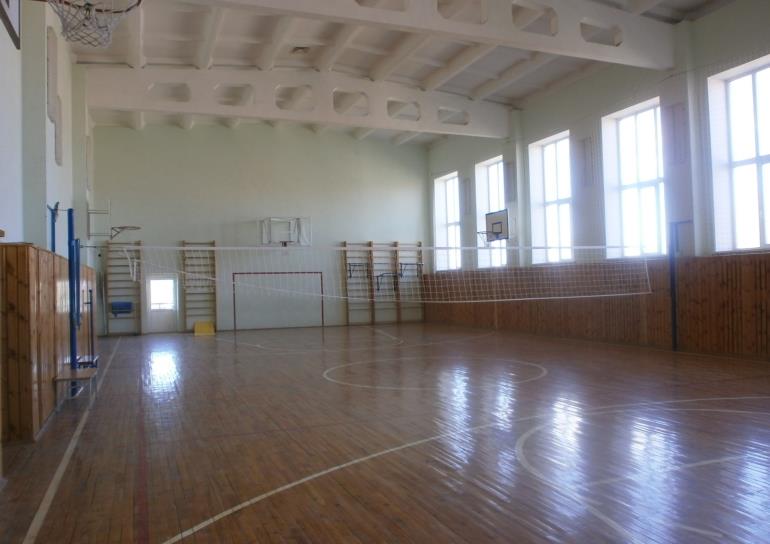 медицинский кабинет
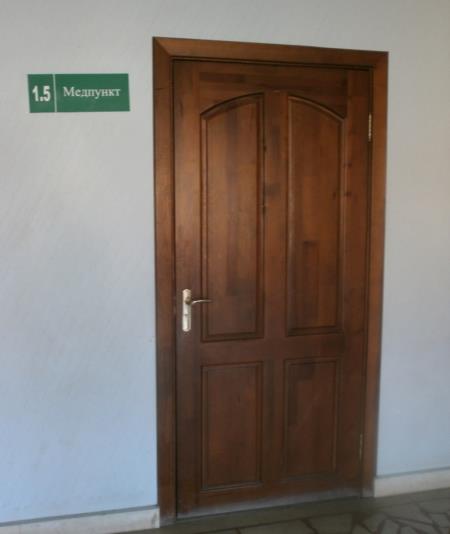 Кабинет психолога
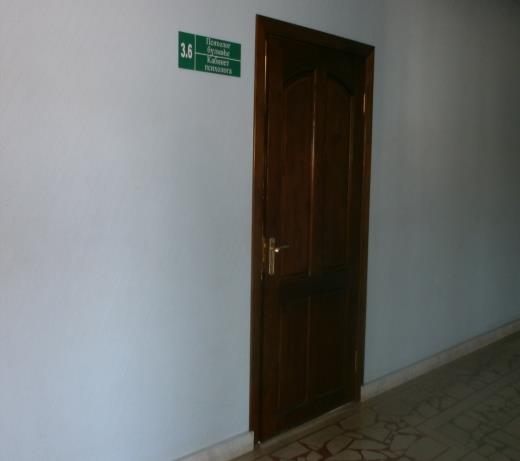 компьютерный класс
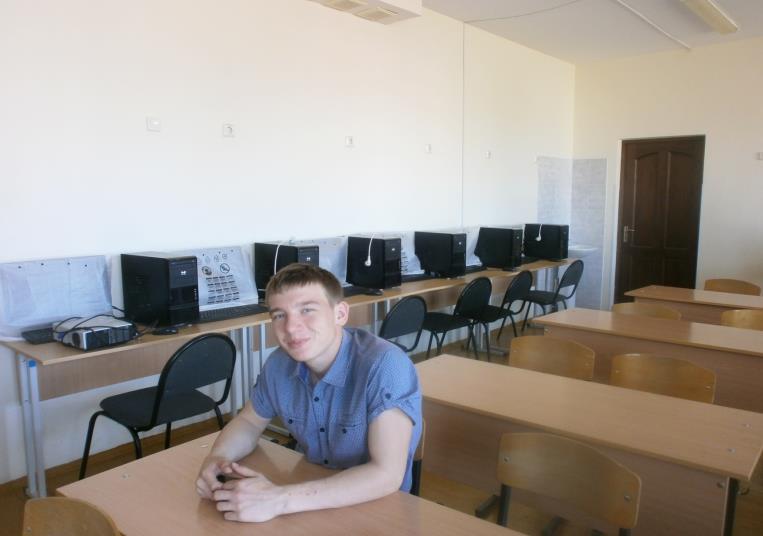 актовый  зал
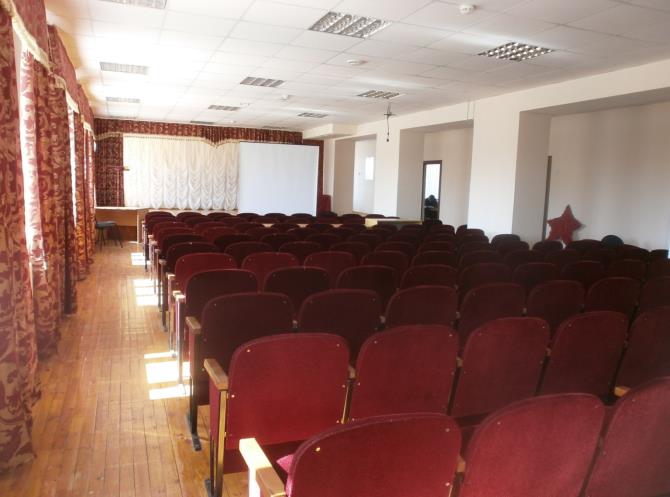 БИБЛИОТЕКА, ЧИТАЛЬНЫЙ ЗАЛ
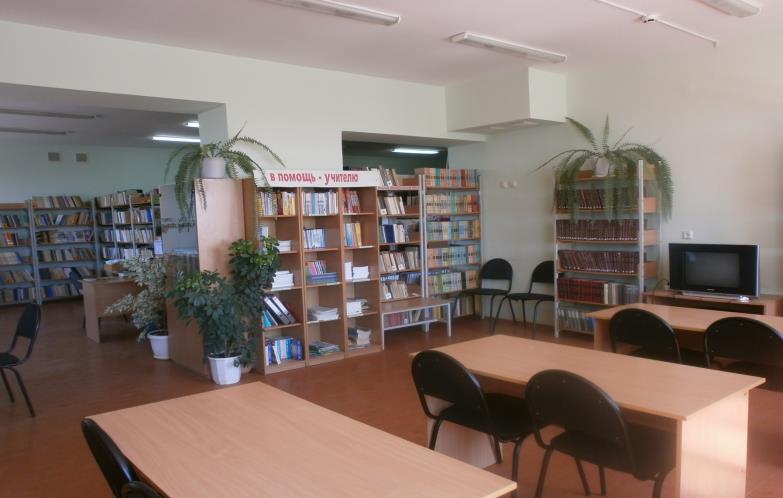 Кадровые ресурсы
Квалифицированные учителя с опытом работы с использованием здоровьесберегающих технологий;
развитие Службы сопровождения;
опыт работы ОУ с социальными партнерами;
наличие комплексной системы обеспечения безопасности в ОУ.
В школе действует служба сопровождения:
Социальные партнеры МБОУ СОШ С.ЯРОСЛАВКА
Социальные партнеры МБОУ СОШ С.ЯРОСЛАВКА
Методы:
Методы:
Проведение опросов, бесед, тестирования для определения особенностей психической деятельности и личностных характеристик детей с ограниченными возможностями здоровья;
Беседы с детьми и их родителями о здоровом образе жизни, о возможностях сохранения и самовосстановления здоровья, о современных системах профилактики;
Проведение психолого-педагогических тренингов на повышение самооценки, функциональная тренировка поведения, мышечная релаксация, проведение занятий по развитию коммуникабельности и навыков общения. 
Проведение игровых программ и массовых игр: игры знакомства, игры по этикету; ролевые игры-шутки; упражнения на вербальную и невербальную коммуникацию; игры на развитие эмоциональных реакций и различных видов поведения в разных ситуациях.
Основные направления реализации программы:
Организационно-управленческая деятельность
Диагностика психического и личностного развития ребёнка
Инклюзивная образовательная  среда школы
Рациональная организация образовательного процесса
Лечебно-профилактическая работа
Спортивно-оздоровительная работа
Программно-методическое обеспечение образовательного процесса
Консультирование и просвещение 
Социальная работа
Работа с родителями
План реализации программы
ЭТАПЫ И СРОКИ РЕАЛИЗАЦИИ ПРОГРАММЫ
I этап. 2015-2016г. 
Подготовительный этап реализации Программы – адаптационно-диагностический (проводится диагностика личностного развития ребенка, определяются его реабилитационный потенциал и оптимальные режимы коррекционно-воспитательной работы с ним).
II этап. 2017 – 2018г. 
Основной этап реализации Программы –  формирующе-преобразующий. Организация и проведение реабилитации ребёнка в образовательной среде, обучение родителей реабилитационным технологиям.
III этап. 2019-2020г. 
Итого-обобщающий этап. Анализ результатов внедрения Программы и тиражирование педагогического опыта. Определение перспективных путей дальнейшего развития Программы. Подведение итогов комплексной реабилитации  ребёнка за определенный промежуток времени и определяются пути интеграции ребенка в социальную среду.
ОЖИДАЕМЫЕ РЕЗУЛЬТАТЫ РЕАЛИЗАЦИИ ПРОГРАММЫ
Создание максимально благоприятных условий для формирования безбарьерной среды обучения в ОУ, которые позволят обеспечить:
разработку модели интегрированного (инклюзивного) образования детей с ограниченными возможностями здоровья, детей – инвалидов;
повышение степени доступности качественного образования для детей с ограниченными возможностями здоровья, детей – инвалидов;
создание в образовательном учреждении безбарьерной среды, обеспечивающей свободный доступ детей – инвалидов ко всем помещениям, а также адаптивной среды, способствующей реализации равных возможностей для получения образования детьми с ограниченными возможностями;
повышение уровня квалификации педагогов  в вопросах обучения и воспитания детей с недостатками в психофизическом развитии;
ОЖИДАЕМЫЕ РЕЗУЛЬТАТЫ РЕАЛИЗАЦИИ ПРОГРАММЫ.ПРЕДПОЛАГАЕМЫЕ РЕЗУЛЬТАТЫ И ИНДИКАТОРЫ ИХ ДОСТИЖЕНИЯ
увеличение доли выявленных  детей с ограниченными возможностями здоровья, своевременно получивших коррекционную помощь;
создание службы ранней помощи детям с ограниченными возможностями здоровья;
вовлечение родителей в процесс обучения и воспитания детей с проблемами;
уменьшение доли детей с ограниченными возможностями здоровья, обучающихся на дому;
создание системы психолого – педагогического и медико–социального сопровождения детей с ограниченными возможностями здоровья;
формирование благоприятного общественного мнения и отношения в обществе к идее включения инвалидов в общеобразовательное пространство.
увеличение числа детей-инвалидов, участвующих в культурных и спортивных мероприятиях, проводимых в образовательных учреждениях района.
Критерии  оценки реализации проекта:
Критерии  оценки реализации проекта:
Критерии  оценки реализации проекта: